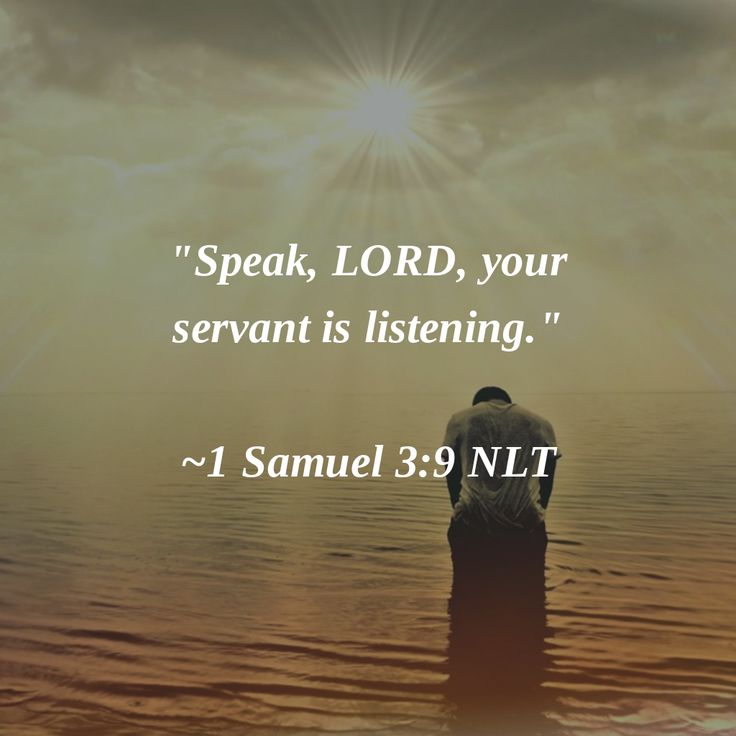 Level Green Presbyterian Church
January 14, 2024
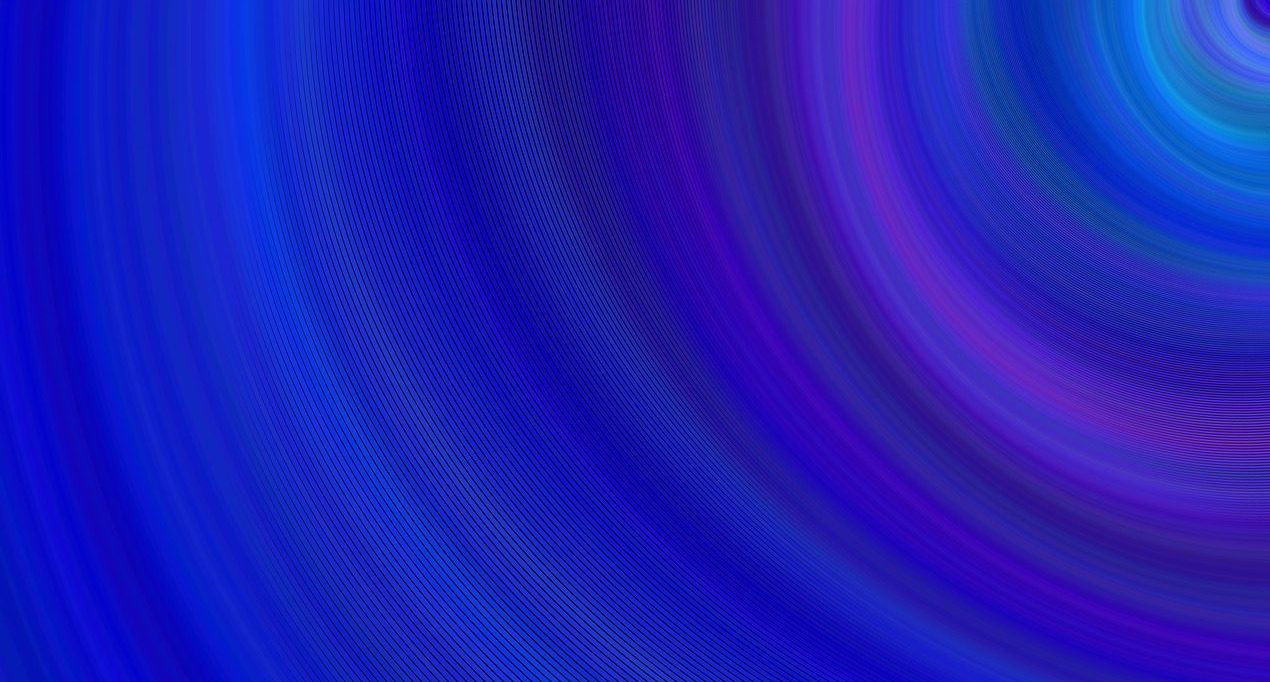 PRELUDE
A time to prepare 
our hearts and minds  
to worship the Lord.
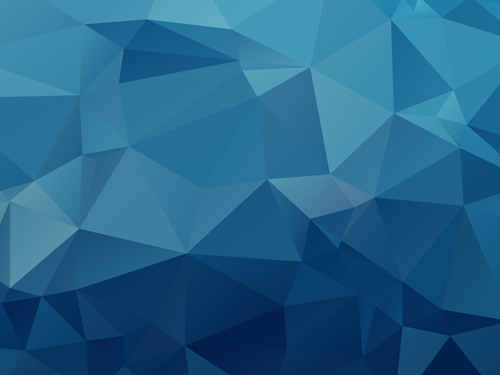 CALL TO 
WORSHIP
Leader: 
	You have searched me, LORD, and You know me.
People: 
	You know when I sit and when I rise;
Leader: 
	You perceive my thoughts from afar.
People: 
	You discern my going out and my lying down;
Leader: 
	You are familiar with all my ways.
All: 
	Such knowledge is too wonderful for me, too lofty for me to attain.
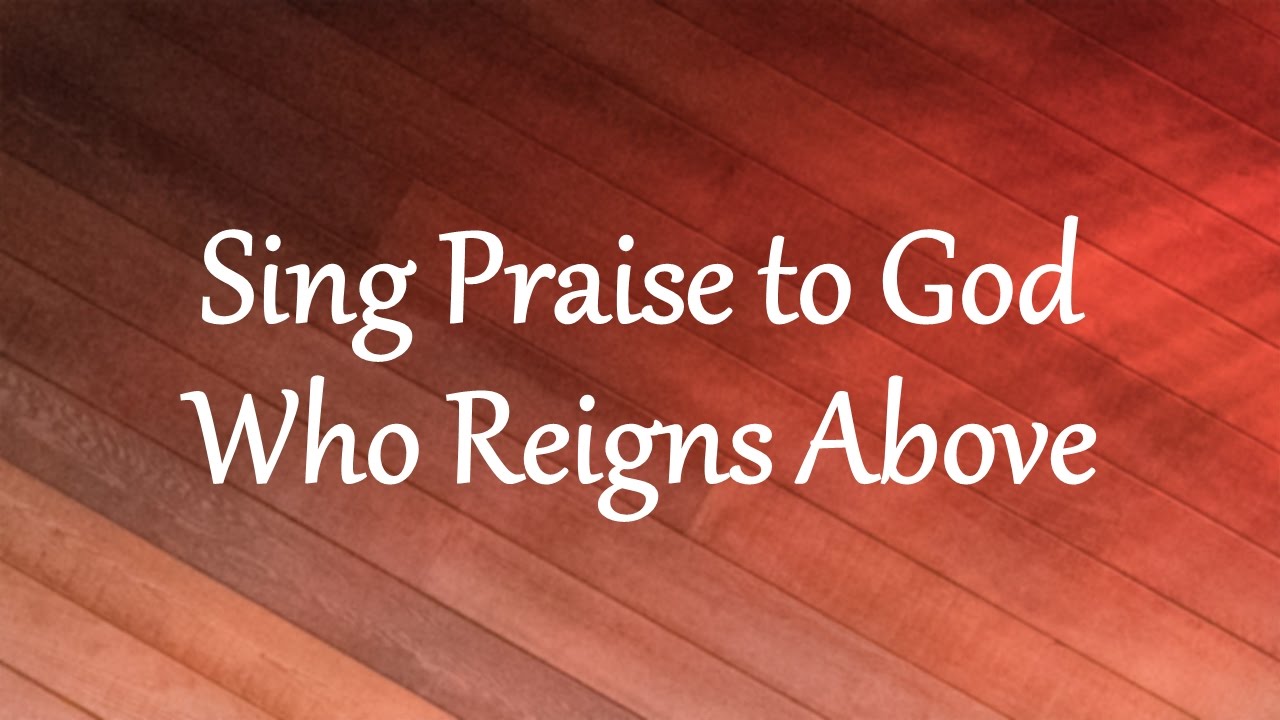 Hymn #343
CCLI# 245077
Sing praise to God who reigns above,
The God of all creation,
The God of pow’r, the God of love,
The God of our salvation;
With healing balm my soul He fills,
And every faithless murmer stills:
To God all praise and glory.
What God’s almighty power hath made,
His gracious mercy keepeth;
By morning glow or evening shade
His watchful eye ne’er sleepeth;
Within the kingdom of His might, 
Lo! all is just and all is right:
To God all praise and glory.
The Lord is never far away,
But, through all grief distressing,
An ever present help and stay,
Our peace, and joy, and blessing;
As with a mother’s tender hand, 
He leads His own, His chosen band:
To God all praise and glory.
Thus, all my gladsome way along,
I sing aloud His praises,
That men may hear the graceful song
My voice unwearied raises,
Be joyful in the Lord, my heart,
Both soul and body bear your part:
To God all praise and glory.
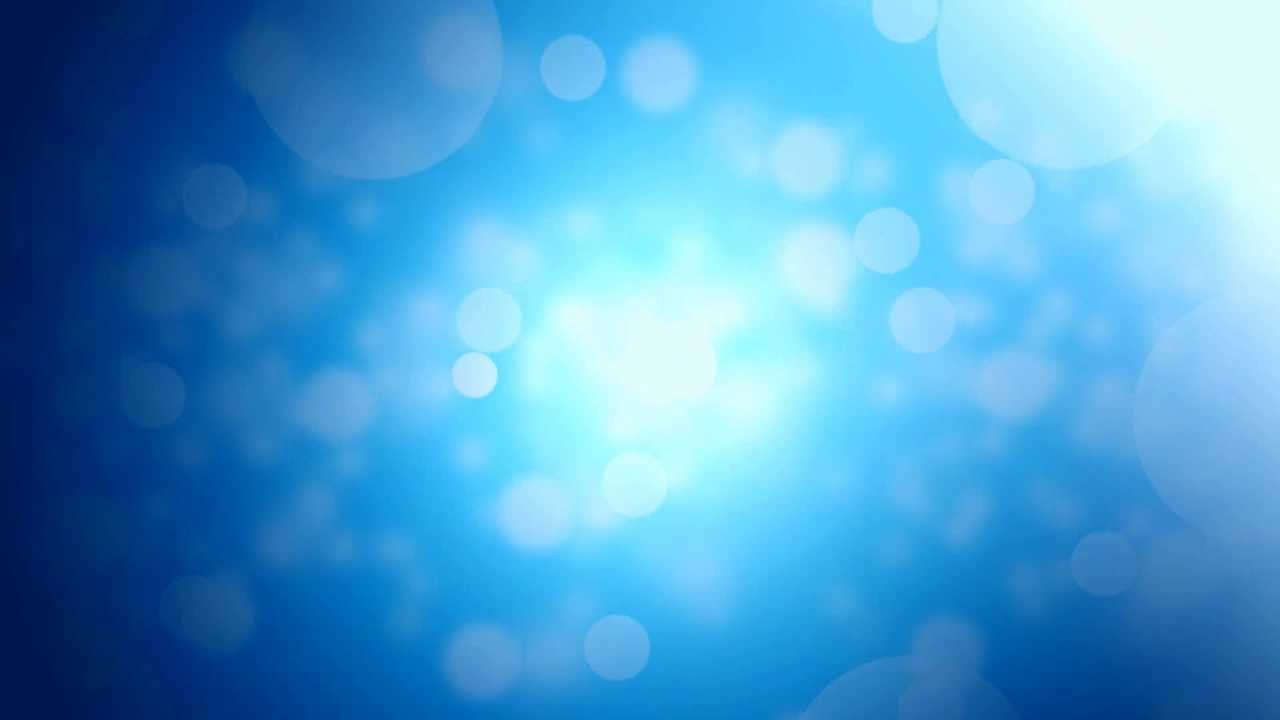 The Apostles’ Creed
I BELIEVE in God the Father Almighty, Maker of heaven and earth,
And in Jesus Christ 
his only Son our Lord; 
who was conceived by the Holy Ghost, born of the Virgin Mary, 
suffered under Pontius Pilate, 
was crucified, dead, and buried; 
he descended into hell;
the third day 
he rose again from the dead; 
he ascended into heaven, 
and sitteth on the right hand of God 
the Father Almighty; 
from thence he shall come to judge 
the quick and the dead.
I believe in the Holy Ghost; 
the holy catholic Church; 
the communion of saints; 
the forgiveness of sins; 
the resurrection of the body; 
and the life everlasting. 
Amen.
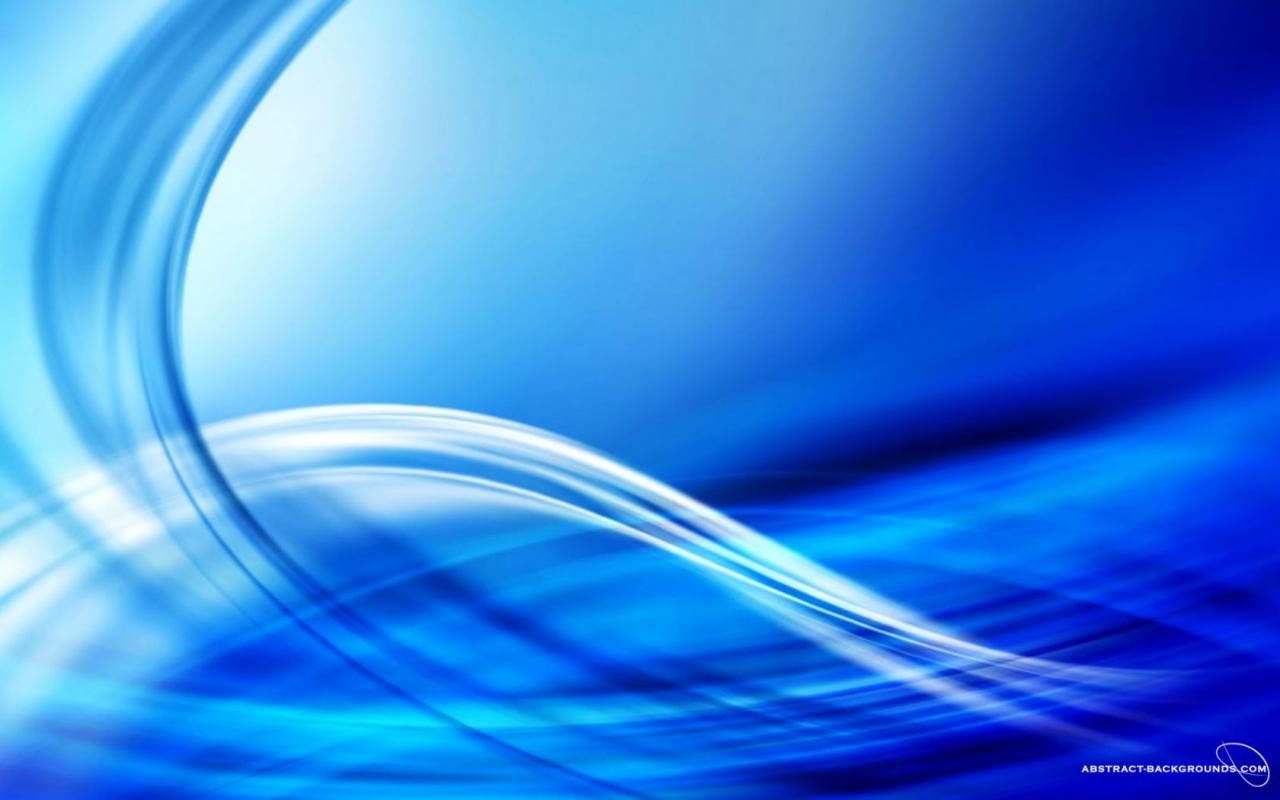 Prayer of Confession
O Lord, You know us inside and out. We pretend that You see us from far away, that we can hide our selfishness from You. Yet You alone know the fickleness of our hearts; You know even our words of repentance before we can form them. Forgive us, and make us whole. Fill us with gratitude for our very being; lay Your hand upon us and bless us. Give us words to tell the world of Your wonderful works. We pray in the name of Jesus Christ who calls us by name to follow Him. Amen.
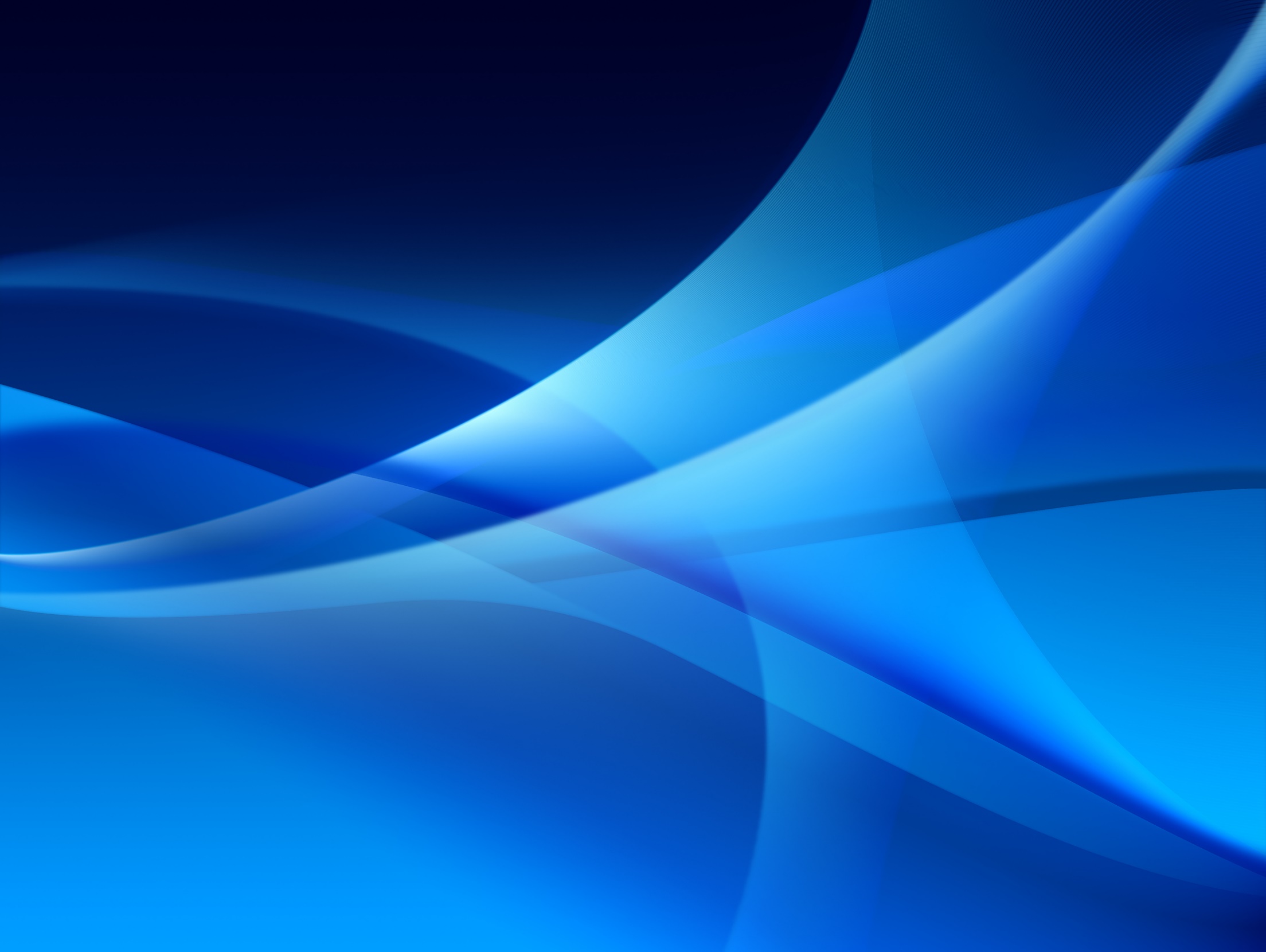 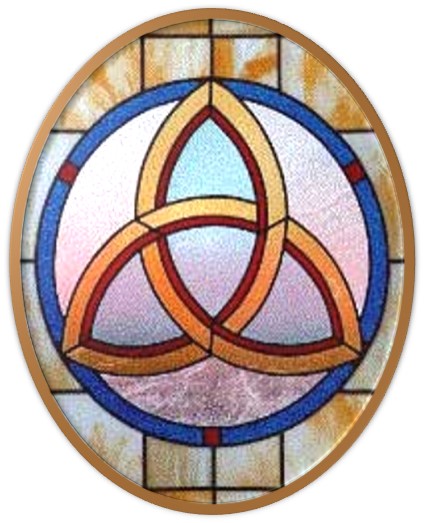 Gloria Patri
Hymn #142
CCLI #245077
Glory be to the Father
and to the Son
and to the Holy Ghost,
as it was in the beginning
is now and ever shall be,
world without end.
Amen, Amen.
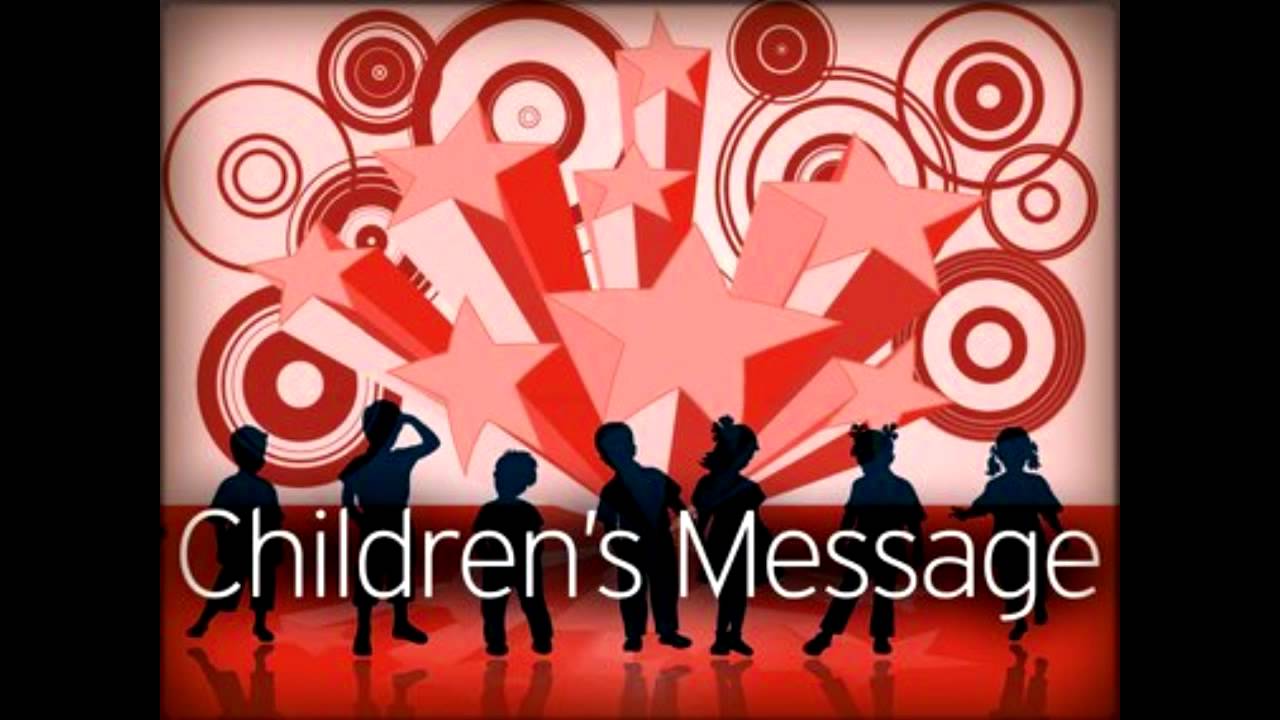 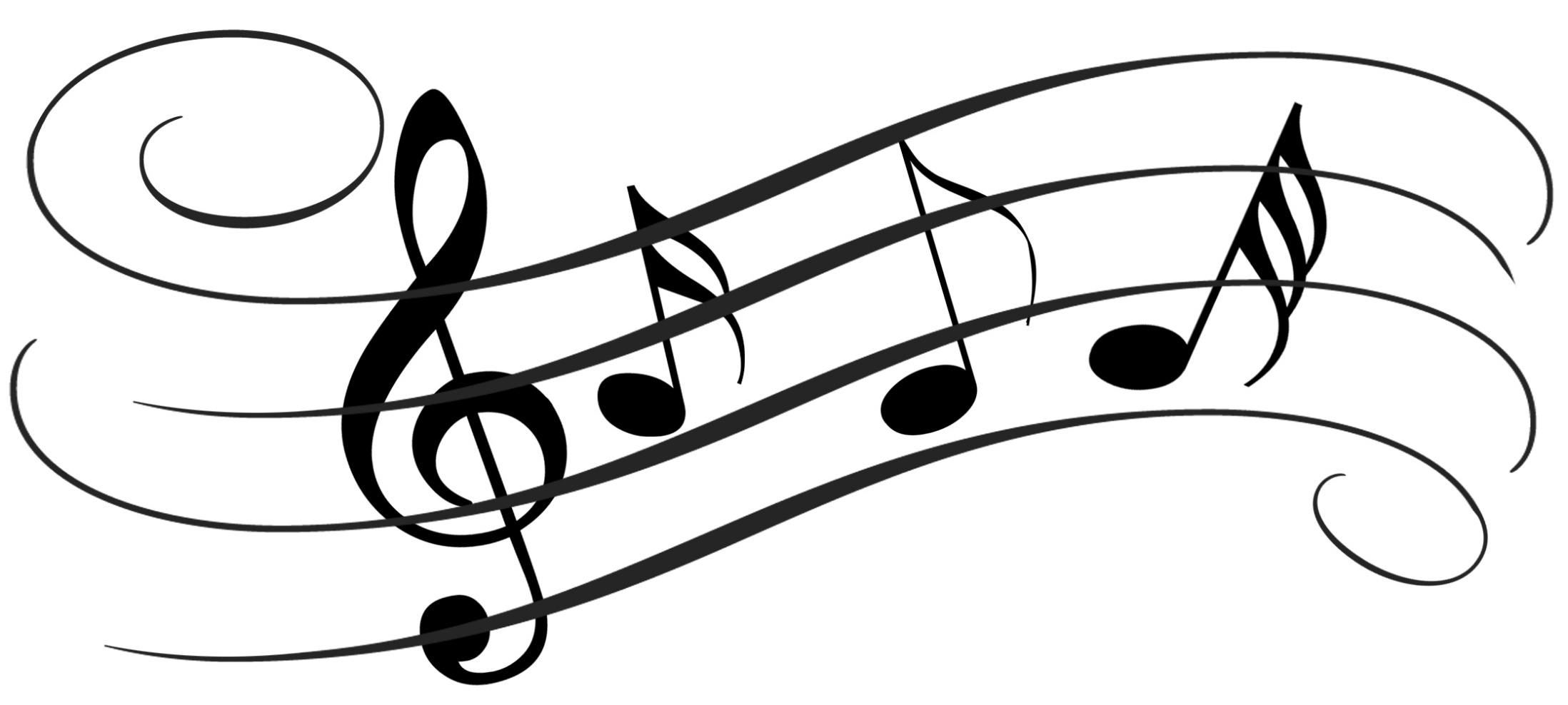 By His Grace
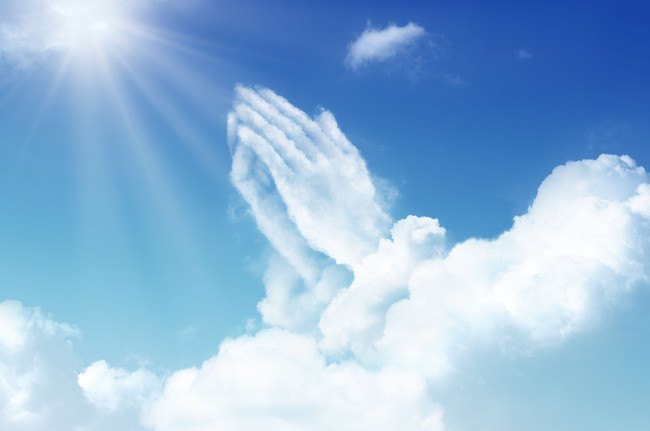 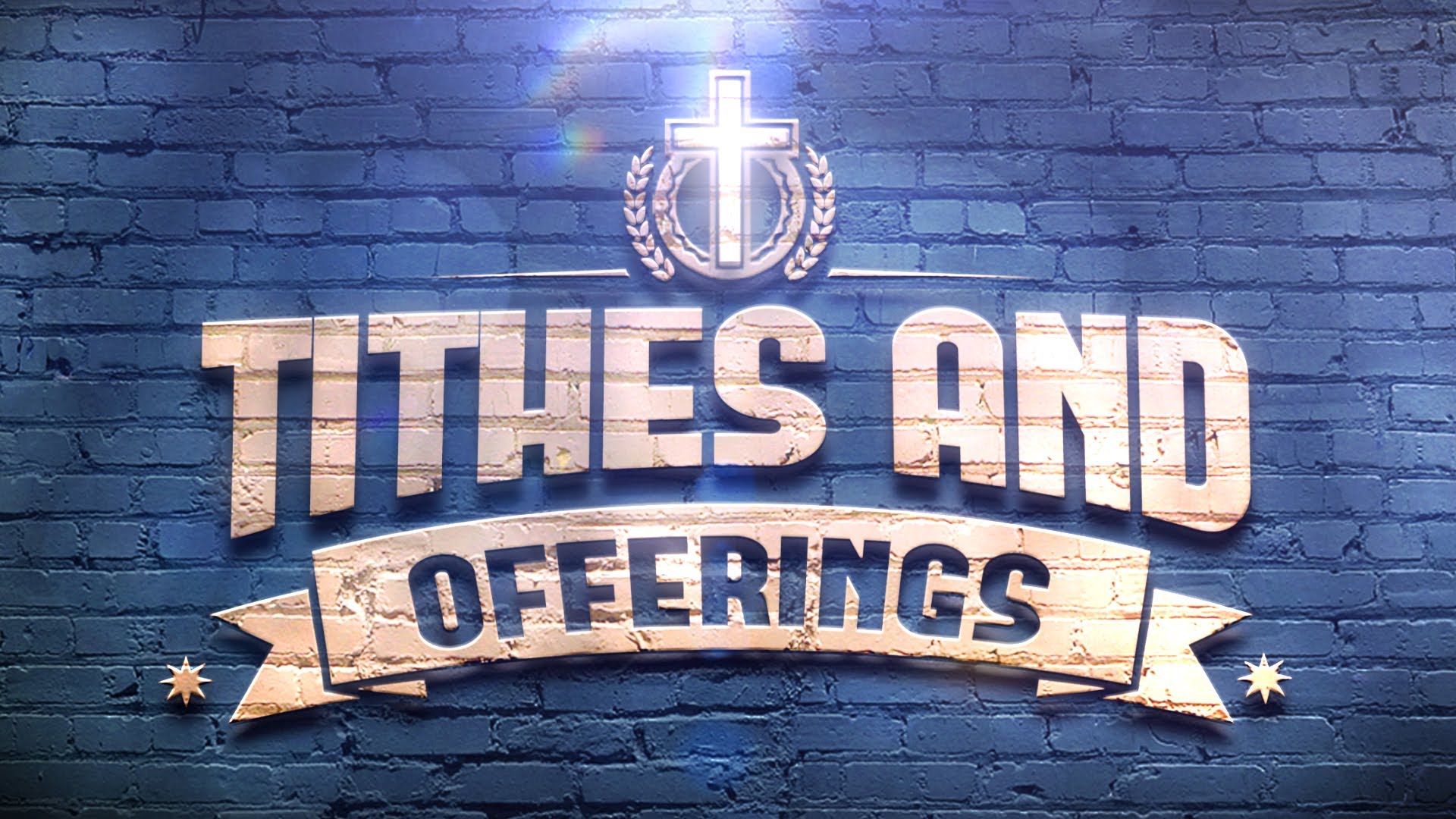 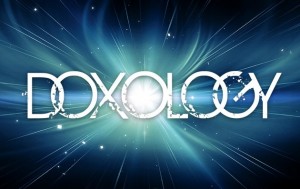 Hymn #382
CCLI #245077
Praise God,
From whom all blessings flow;
Praise Him,
All creatures here below;

Praise Him above,
Ye heavenly host;
Praise Father, Son,
And Holy Ghost. Amen
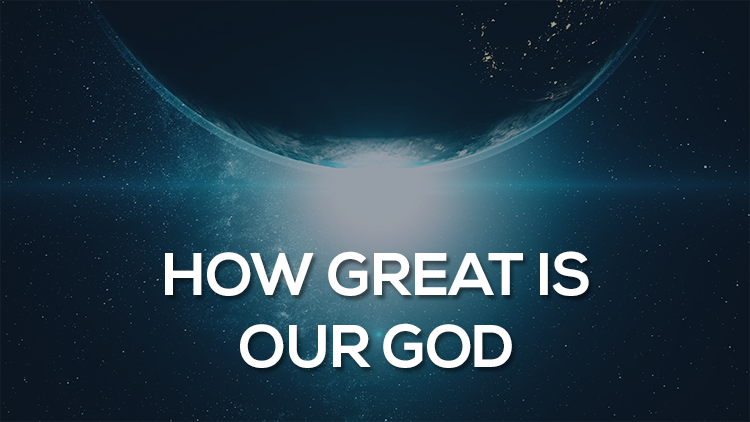 Praise Book
CCLI# 245077
The splendor of the King,
Clothed in majesty;
Let all the earth rejoice,
All the earth rejoice.
He wraps Himself in light,
And darkness tries to hide,
And trembles at His voice, 
And trembles at His voice.
How great is our God!
Sing with me: How great is our God!
And all will see how great, 
how great is our God!
And age to age He stands,
And time is in His Hands;
Beginning and the End,
Beginning and the End.
The God head, three in one,
Father, Spirit, Son,
The Lion and the Lamb,
The Lion and the Lamb.
How great is our God!
Sing with me: How great is our God!
And all will see how great, 
how great is our God!
Name above all names,
Worthy of all praise. My heart will sing: 
How great is our God! 

Name above all names,
Worthy of all praise. My heart will sing: 
How great is our God!
How great is our God!
Sing with me: How great is our God!
And all will see how great, 
how great is our God!
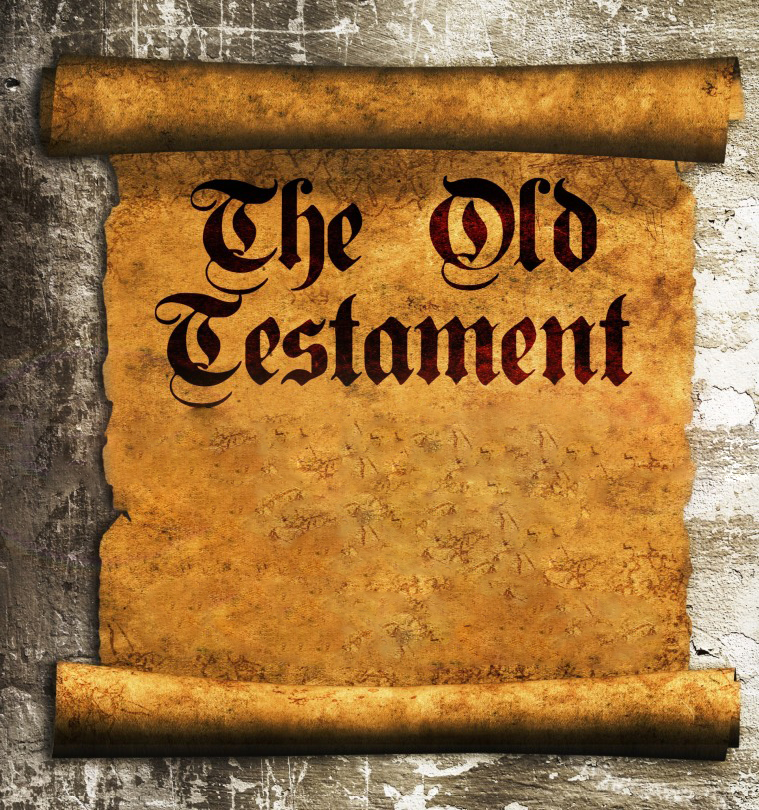 1 Samuel 3:1-10 (NIV)
The boy Samuel ministered before the Lord under Eli. In those days the word of the Lord was rare; there were not many visions. 2One night Eli, whose eyes were becoming so weak that he could barely see, was lying down in his usual place. 3The lamp of God had not yet gone out, and Samuel was lying down in the house of the Lord, where the ark of God was. 4Then the Lord called Samuel. Samuel answered, “Here I am.” 5And he ran to Eli and said, “Here I am; you called me.” But Eli said, “I did not call; go back and lie down.” So he went and lay down.
6Again the Lord called, “Samuel!” And Samuel got up and went to Eli and said, “Here I am; you called me.” “My son,” Eli said, “I did not call; go back and lie down.” 7Now Samuel did not yet know the Lord: The word of the Lord had not yet been revealed to him. 8A third time the Lord called, “Samuel!” And Samuel got up and went to Eli and said, “Here I am; you called me.” Then Eli realized that the Lord was calling the boy. 9So Eli told Samuel, “Go and lie down, and if he calls you, say, ‘Speak, Lord, for your servant is listening.’” So Samuel went and lay down in his place.
10The Lord came and stood there, calling as at the other times, “Samuel! Samuel!” Then Samuel said, “Speak, for your servant is listening.”
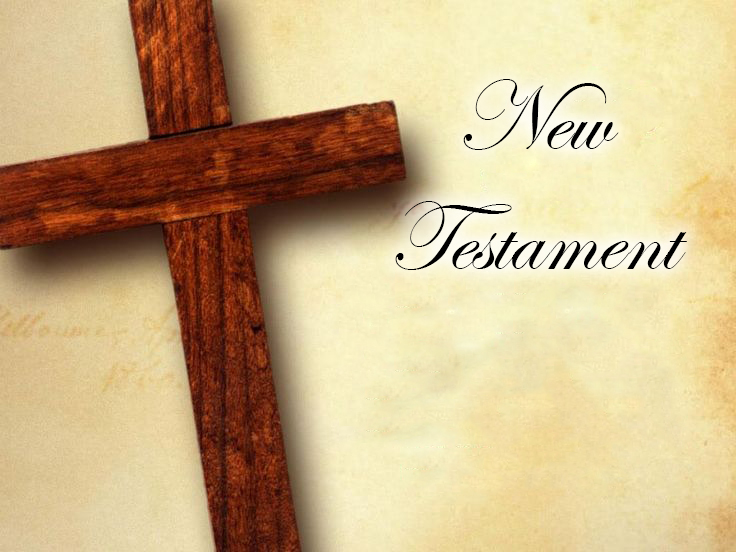 John 1:43-51 (NIV)
43The next day Jesus decided to leave for Galilee. Finding Philip, he said to him, “Follow me.” 44Philip, like Andrew and Peter, was from the town of Bethsaida. 45Philip found Nathanael and told him, “We have found the one Moses wrote about in the Law, and about whom the prophets also wrote—Jesus of Nazareth, the son of Joseph.” 46“Nazareth! Can anything good come from there?” Nathanael asked. “Come and see,” said Philip. 47When Jesus saw Nathanael approaching, he said of him, “Here truly is an Israelite in whom
there is no deceit.” 48“How do you know me?” Nathanael asked. Jesus answered, “I saw you while you were still under the fig tree before Philip called you.” 49Then Nathanael declared, “Rabbi, you are the Son of God; you are the king of Israel.” 50Jesus said, “You believe because I told you I saw you under the fig tree. You will see greater things than that.” 51He then added, “Very truly I tell you, you will see ‘heaven open, and the angels of God ascending and descending on’ the Son of Man.”
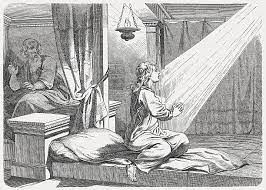 God Will Keep Calling You
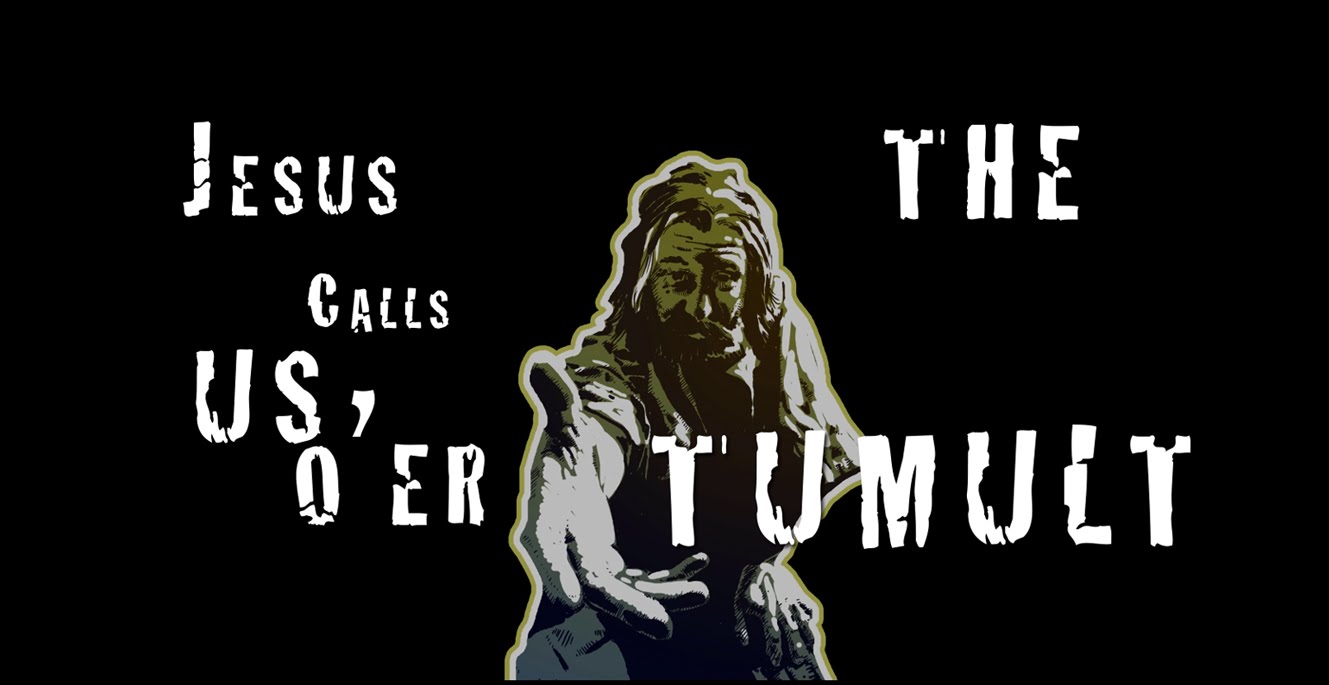 Hymn #399
CCLI# 245077
Jesus calls us o’er the tumult
Of our life’s wild, restless sea;
Day by day 
I hear Him saying, 
“Christian, come and follow me.”
As, of old, disciples heard it
By the Galilean lake,
Turned from home 
and work and leisure,
Leaving all for His dear sake:
In our  joys and in our sorrows,
Days of toil and hours of ease,
Still He calls in cares and pleasures,
“Christian, love me 
more than these.”
Jesus calls us: by Thy mercies,
Savior, may we hear Thy call,
Give our hearts to Thine obedience,
Serve and love Thee best of all.
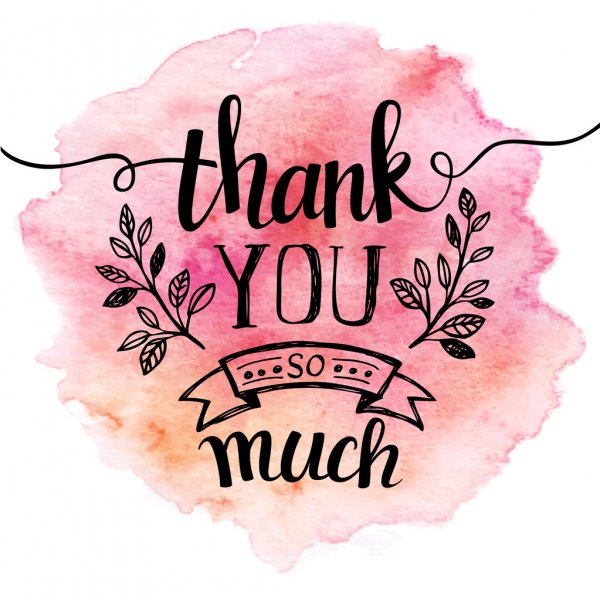 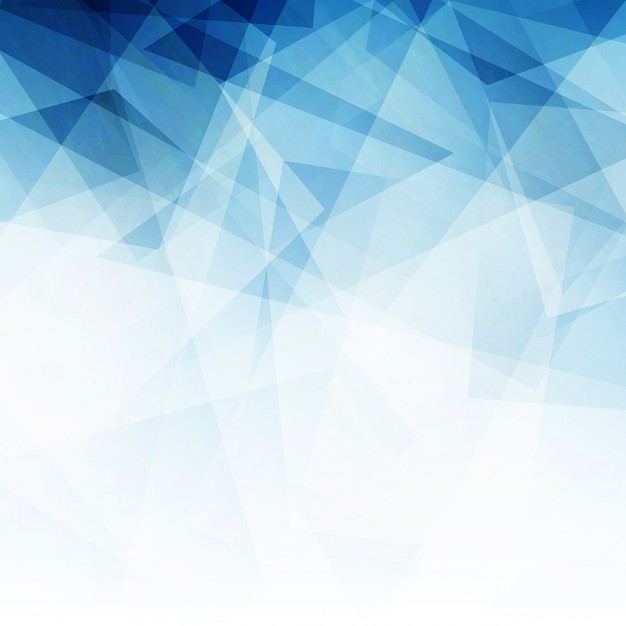 BENEDICTION
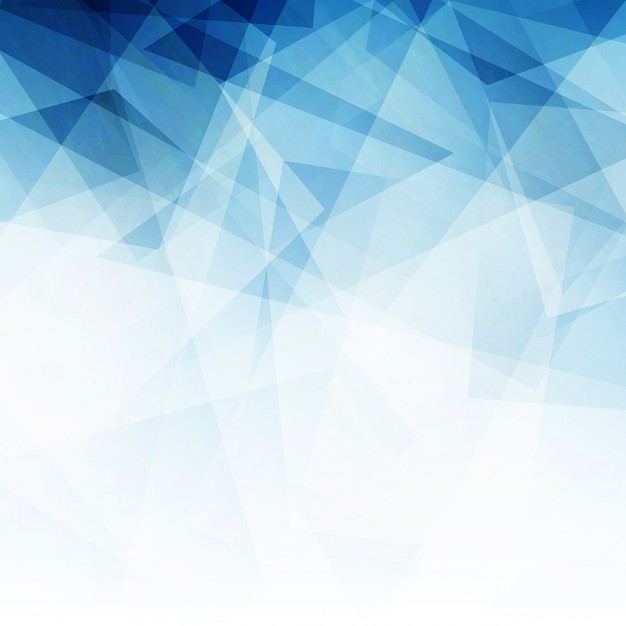 POSTLUDE
Have a 
good week!